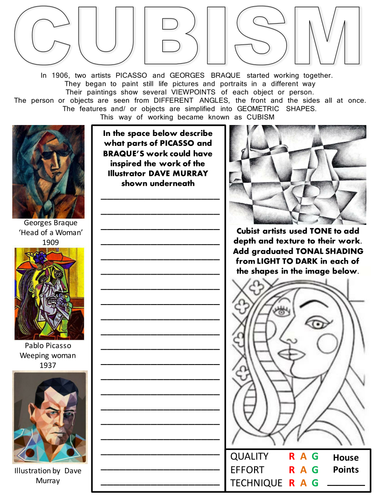 You will need to research on the internet for this activity